Big Ideas for REKS4 Curriculum
Christianity
Practices (AQA a)
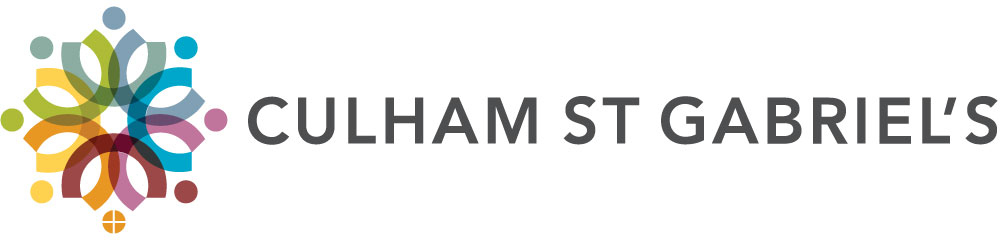 Created in 2019. Project funded by
5-6: Worship and prayer: does it matter what type?
BIG IDEAS LEARNING
BELIEFS: purpose of worship and prayer
DIVERSITY: different types of worship and prayer
From the spec Different forms of worship and their significance:
liturgical, non-liturgical and informal, including the use of the Bible; private worship.
Prayer and its significance, including the Lord’s Prayer, set prayers and informal prayer.
Learning outcomes:  
Define worship and prayer
Explain briefly the different types of worship and prayer named
Offer a view as to the meaning of worship
Resources
5 worship jigsaw
6 prayer jigsaw
Lesson 5
Show brief examples of worship in videos and images, such as private prayer, communal singing, emotional praise, etc (5 minutes max). Define ‘worship’ (definition on next slide). Gather answers to questions to consolidate what worship is: does it have to be communal, does it have to be in church, does it have to be led by a priest, etc..? 
Challenge the class to answer this question: Worship either all works or none of it does. It doesn’t really matter which type you do (next slide)
Split class into groups of 3 for a ‘jigsaw discussion’. Instructions on following slide. Information found on sheet ‘5 worship jigsaw’. Cut up and hand out to expert groups.  
Expert groups read and discuss the information in light of the challenge question (slide). Expert groups answer 2 questions (slide) and prepare an answer to the question to take back to jigsaw groups. 
Work in expert groups, answer question as a jigsaw group, present to class.
Definition: ‘worship’
 The feeling or expression of reverence and adoration for a deity
Religious rites or ceremonies, a formal expression of reverence for a deity

From the Old English woerthship, meaning "worthiness or worth-ship"—to give worth to something, or to be worthy.
Jigsaw questions

1) What benefits does [your form of] worship offer to Christians? 
 
2) Are there any risks or negatives to [your form of] worship?
Challenge question; Worship either all works or none of it does. It doesn’t really matter which type you do
Jigsaw discussion
Create groups of 3. These are ‘jigsaw’ groups because each person will bring a different piece of information to fit into the jigsaw 
Allocate numbers 1-3 within each jigsaw group. 
All number 1 students now work together on information 1
All number 2 students now work together on information 2, etc. These are ‘expert’ groups
Expert groups answer the question posed using their piece of information. Each makes notes to share with the jigsaw group
After expert groups have had time to read, discuss and answer the question using their information, return to jigsaw groups
Jigsaw groups listen to each member’s answer to the question, based on their different information. The jigsaw group discusses and arrives at a group answer
Present to class (could be written up for hw)
Lesson 6
Return to images or videos used at start of previous lesson depicting worship. Recap a definition of worship.
Briefly compare to images or clips of prayer. Is prayer different to worship? Gather impressions.
Define what is meant by ‘prayer’ in Christianity using the passages (next slide).
Read Matt 6: 5- 14 (slide). Discuss what Jesus warns is the wrong type of prayer. 
Recap last week’s question: worship either all works of none of it does. Ask for 5-word statements summarizing answers
Do students think the same answers can be given for prayer as worship? Either it all works or none of it does?
Repeat jigsaw activity as last week. This time there are 4 pieces of information to consider, so 4 students per group. Use ‘6 prayer jigsaw’ info sheet
Listen to all answers
What is meant by ‘prayer’ in Christianity?
Is there a wrong way to pray?
When you pray, do not be like the hypocrites! They love to stand up and pray in the houses of worship and on the street corners, so that everyone will see them. I assure you, they have already been paid in full. But when you pray, go to your room, close the door, and pray to your Father, who is unseen. And your father, who sees what you do in private, will reward you. 
When you pray, do not use a lot of meaningless words, as the pagans do, who think that their gods will hear them because their prayers are long. Do not be like them. Your father already knows what you need before you ask him. This, then, is how you should pray:
Our Father in heaven: 
May your holy name be honoured; 
may your kingdom come; 
may your will be done on earth as it is in heaven. 
Give us today the food we need. 
Forgive us the wrongs we have done, as we forgive the wrongs that others have done to us. 
Do not bring us to hard testing, 
but keep us safe from the Evil One.

If you forgive others the wrongs they have done to you, your Father in heaven will also forgive you. But if you do not forgive others, then your Father will not forgive the wrongs you have done. 
 Matthew 6: 5-14
Jigsaw questions

What benefit does your type of prayer bring?

2) Are there any risks or negatives to your type of prayer?

3) Are some types of prayer seen as better or worse in Christian belief?
Challenge question; Prayer either all works or none of it does. It doesn’t really matter which type you do